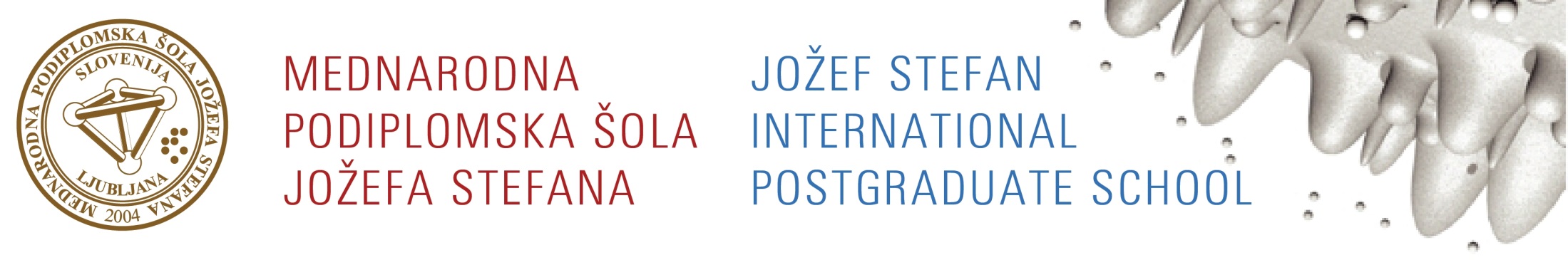 Ambient Intelligence
Mitja Luštrek

Jožef Stefan InstituteDepartment of Intelligent Systems
What is ambient intelligence (AmI)
Defined not by technology but by objectives → interdisciplinary

Environment should be sensitive and responsive to the users and their needs
No special skills and minimal interaction from the users needed
Technology disappears except for the user interface, its benefits remain
AmI in relation to other areas
Artificial intelligence
Sensing
Ubiquitous computing
AmI
Pervasive computing
Human-computer interaction
Mobile and distributed computing
Common settings
Wearables systems
Specialized devices(sensing, some processing)
Consumer wearables(sensing, some processing, HCI)
Smartphones(sensing, processing, HCI)
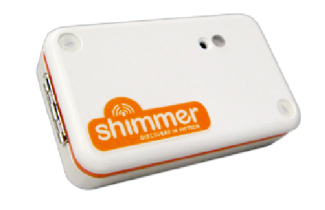 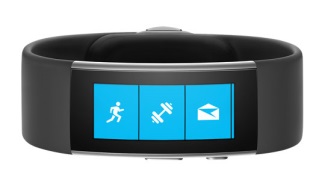 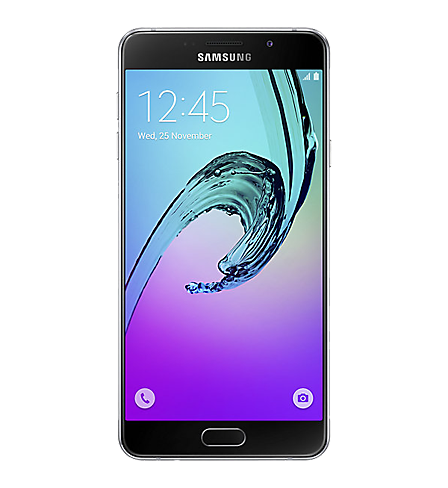 Images copyright Shimmer, Microsoft, Samsung
Wearable sensors
Accelerometer: acceleration, including gravity → orientation
Gyroscope: angular velocity
Photoplethysmogram (PPG) sensor: blood volume pulse → heart activity, blood oxygen (multiple wavelenghts)
Electrocardiogram (ECG) sensor: heart activity (richer information than PPG)
Electromyogram (EMG) sensor: activity of other muscles
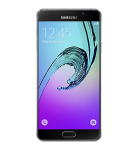 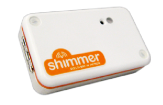 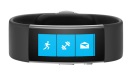 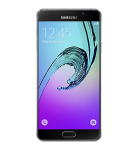 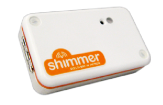 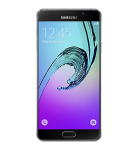 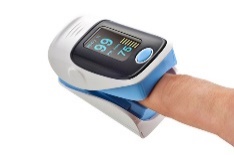 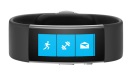 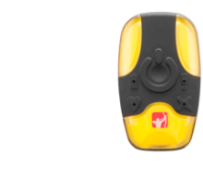 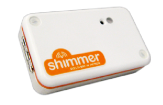 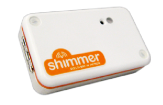 Images copyright Shimmer, Microsoft, Samsung, Bittium
Wearable sensors
Galvanic skin response (GSR) / electrodermal activity (EDA): skin conductivity → sweating
Electroencephalogram (EEG) sensor: brain activity
Temperature sensor: skin/ambient temperature
Air pressure sensor: air pressure → (change in) altitude
GPS: location
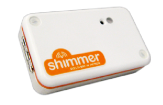 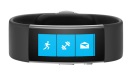 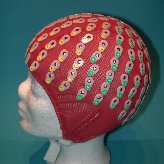 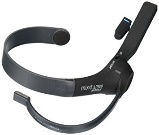 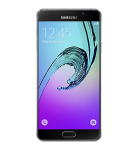 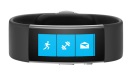 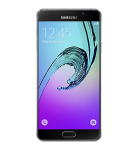 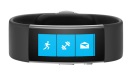 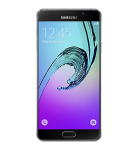 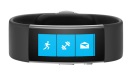 Images copyright Shimmer, Microsoft, Samsung, BioSemi, MindWave
Smart indoor environments
Smart homes/offices
Ambient assisted living (AAL) environments
Living laboratories
Special: smart factories, hospitals, shops...

Sensing, actuation
Processing not anissue
Variousmethods for HCI
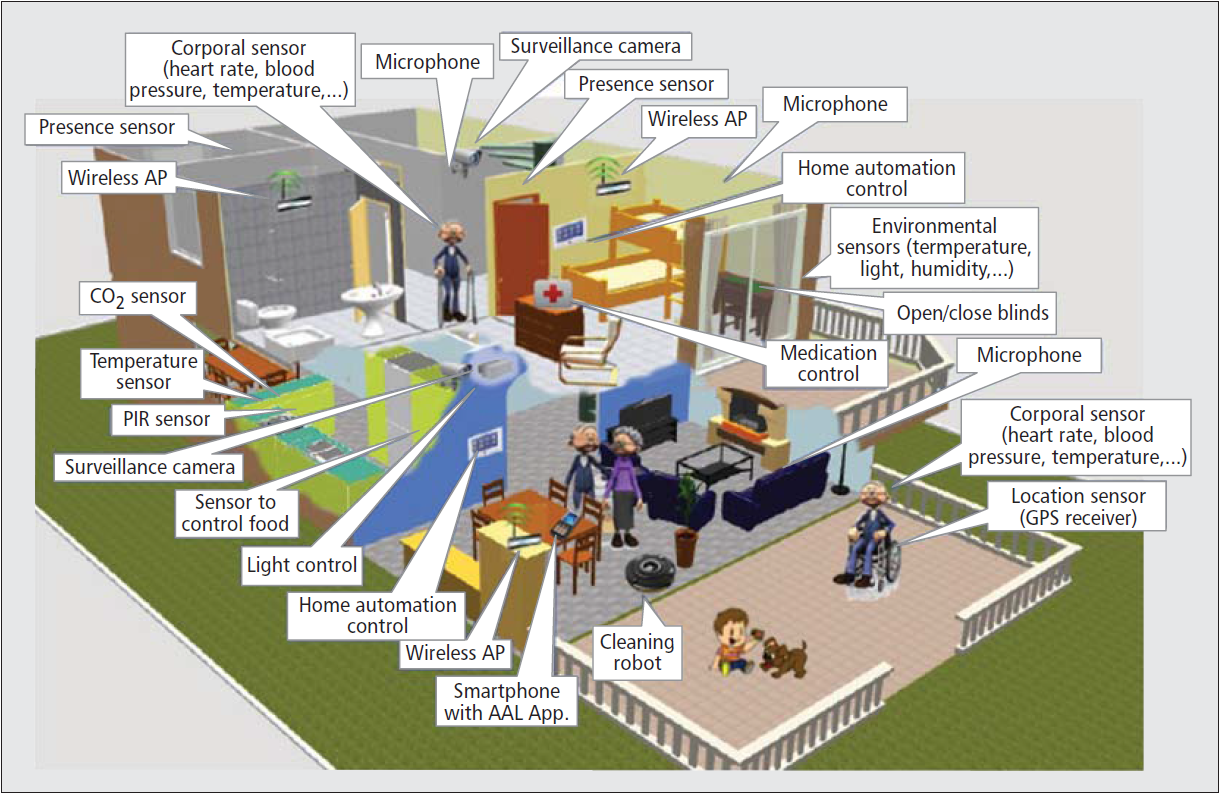 Image copyright IEEE / Jaime Lloret et al.
Indoor sensors
Camera (infrared)
Microphone
Passive infrared (PIR) sensor, pressure sensor:occupant movement
Door, window, water flow sensor
Temperature, humidity, CO2, air pressure sensor
Gas, carbon monoxide, flood sensor
Electricity meter: appliance use
Indoor localization – Bluetooth beacons, RFID, ultrasound, ultra-wideband ...
Smart outdoor environments
Smart cities
Public displays
Farms
Natural environments
...
Common applications
Health, wellbeing and AAL
Monitoring and assisting elderly people at home and on the go
Monitoring and guiding chronic patients at home and on the go
Monitoring hospital patients / nursing home residents
Monitoring and encouraging physical activity and general wellbeing of healthy users
Comfort, energy and security
Controlling heating, ventilation, lighting etc. for higher comfort and lower energy consumption
Appliance use scheduling for lower energy consumption
Security monitoring – detection of unusual or prohibited behaviours/events
Miscellaneous
Affective computing
Management of smart city infrastructure
Sensing and content adaptation for public displays
Sensing and actuation for precision agriculture
Monitoring natural environment for preservation and exploitation
...
Common technolgies and methods
... by area
Artificial intelligence
Sensing
AmI
Human-computer interaction
Mobile and distributed computing
Artificial intelligence
Artificial intelligence
Sensing
AmI
Machine learning and symbolic reasoning to models events, users, activities ...
Ontologies to represent knowledge
Rules to represent actions
Human-computer interaction
Mobile and distributed computing
Sensing
Artificial intelligence
Sensing
AmI
Computer vision
Indoor localization
Device-free sensing (from radio interference)
Human-computer interaction
Mobile and distributed computing
Mobile and distributed computing
Artificial intelligence
Sensing
AmI
Internet of things
Middlewares (e.g., UniversAAL)
Human-computer interaction
Mobile and distributed computing
Human-computer interaction
Artificial intelligence
Sensing
AmI
Gesture-based, tangibleinteraction
Augmented reality
User-centred design
Human-computer interaction
Mobile and distributed computing
Wearable example
Overview of the example
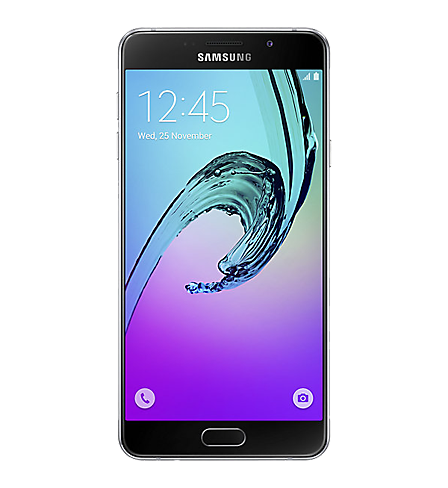 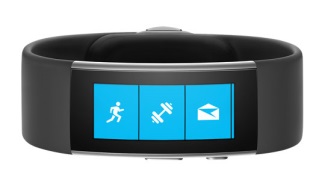 Wellbeing recommendations:
Adequate daily/weekly physical activity
Relaxation exercisesif stressed
Sensing:
Acceleration
Heart rate
GSR
Processing:

Activity recogniton

Human energy expenditure estimation

Stress detection
Activity recognition
Acceleration data
Sliding window (2 s)
Activity recognition
Acceleration data
Sliding window (2 s)
Training
AR model
Average acceleration
Standard deviation of acceleration
Orientation
...
Machine learning
Manually
labelled
Activity recognition
Acceleration data
Sliding window (2 s)
Use/testing
AR model
Energy expenditure estimation
Acceleration,heart rate data
Sliding window (10 s)
AR model
Energy expenditure estimation
Acceleration, heart rate data
Sliding window (10 s)
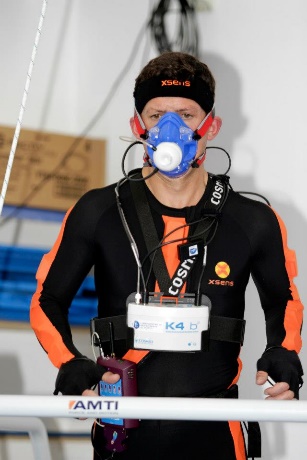 Like for AR
Heart rate
Area under acceleration
Kinetic energy
...
AR model
EEE model
Training
Machine learning (regression)
Image copyright University of Porto
Energy expenditure estimation
Acceleration,heart rate data
Sliding window (10 s)
AR model
EEE model
Use/testing
Stress detection
Acceleration,heart rate,GSR data
Sliding window (1 min)
Machine learning (classification)
Training
Stress model
Heart rate variabilityfeatures
GSR frequency features
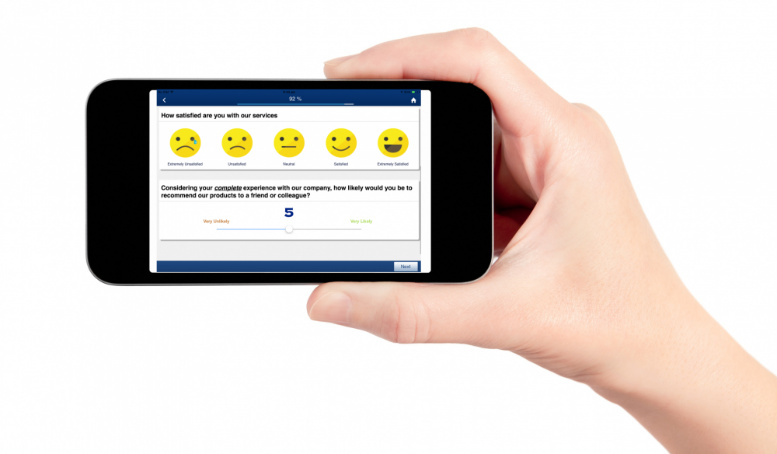 EEE model
Image copyright QuestionPro
Stress detection
Acceleration,heart rate,GSR data
Sliding window (1 min)
Machine learning (classification)
Use/testing
Stress model
EEE model
Wellbeing monitoring
AR model
EEE model
Stress model
Improvements:
Adaptation to the phone‘s location, orientation
Multiple models (for energy expenditure estimation, stress detection)
Deep learning
...
Smart environment example
Overview of the example
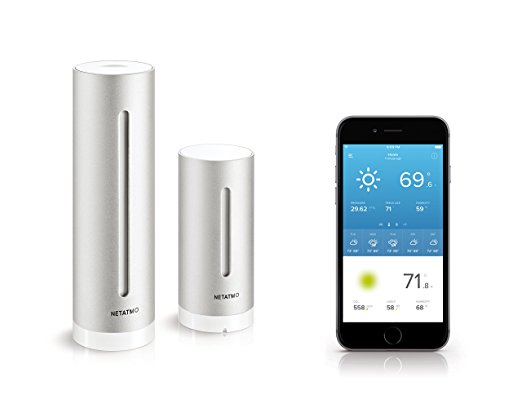 Ontology +
Reasoning
Environmentrecommendations:
Appropriate temperature
Good air quality
Simulation
Sensing:
Hardware
Virtual
Reason about:
Which sensor values are bad
Which actions improve them
Simulate suggested actions
Recommend the best one
Image copyright Netatmo
Sensing
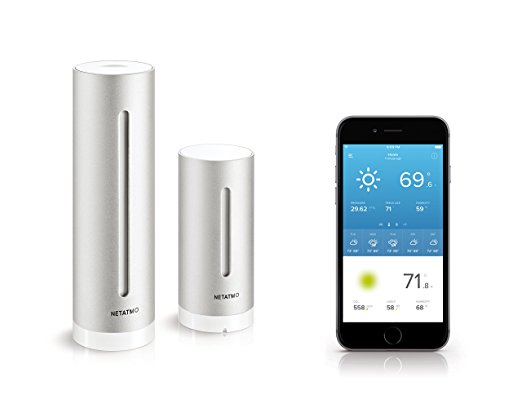 Indoor:
Temperature
Humidity
CO2
Outdoor:
Temperature
Humidity
Sensing:
Hardware
Virtual
Number of occupants
Windows opened/closed
Machine-learning model / heuristics
Hardware sensor readings (CO2 and others)
Image copyright Netatmo
Ontology + reasoning
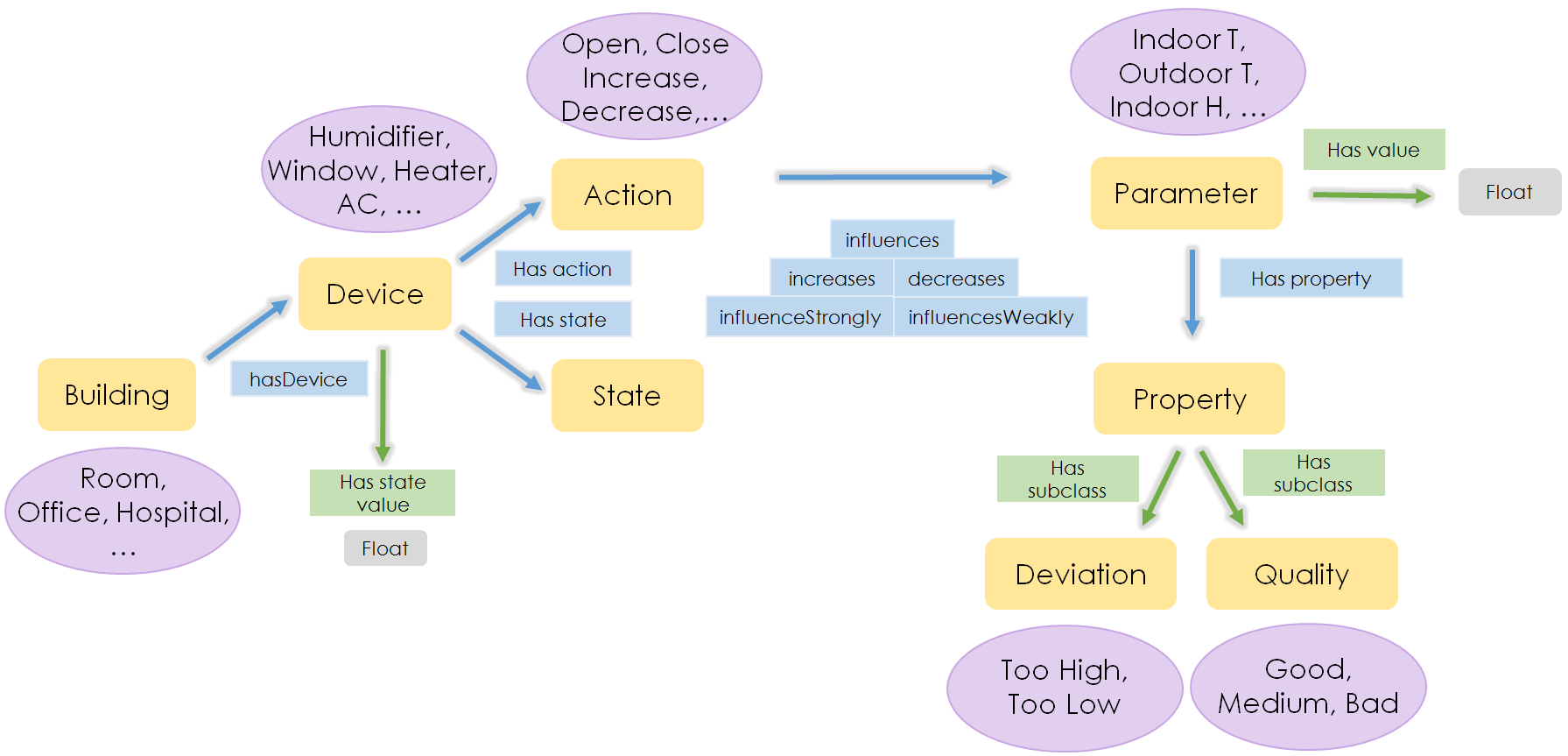 Simulation
Suggested actions
from the ontology +reasoning
Prediction ofoutcomes:
Temperature
Humidity
CO2
Evaluation of the predicted outcomes
Recommendedaction
Machine-learning / physics models
1
0
0
–1
–1
History of sensor readings
Conclusion
Ambient intelligence = environment intelligently and unobtrusively responsive

Devices: wearable and ambient sensors ...
Methods: machine learning, symbolic reasoning, knowledge representation ...
Domains: health and wellbeing, comfort and energy consumption ...
Literature (1)
Physical monitoring with wearable sensors + machine learning:Cvetković et al., Real-time activity monitoring with a wristband and a smartphone, Information Fusion 2018
Psychological monitoring with wearable sensors + machine learning:Gjoreski et al., Monitoring stress with a wrist device using context, Journal of Biomedical Informatics 2017
Ambient sensors + symbolic reasoning:Alirezaie et al., An ontology-based context-aware system for smart homes: E-care@home, Sensors 2017
Literature (2)
Audio + deep learning:Georgiev et al., Low-resource multi-task audio sensing for mobile and embedded devices via shared deep neural network representations, Ubicomp 2017
Indoor localization:Zafari et al., A Survey of indoor localization systems and technologies, 2018
Internet of Things:Al-Fuqaha et al., Internet of Things: A survey on enabling technologies, protocols, and applications, IEEE Communication Surveys & Tutorials 2015
Literature (3)
Human-computer interaction:Hui & Sherratt, Towards disappearing user interfaces for ubiquitous computing: Human enhancement from sixth sense to super senses, Journal of Ambient Intelligence and Humanized Computing 2017